HESSOV ZAKON
Germain Henri Hess (1802.-1850.) postavio je Hessov zakon: ukupna reakcijska entalpija dobiva se zbrajanjem entalpija svih koraka na koje se reakcija može rastaviti.
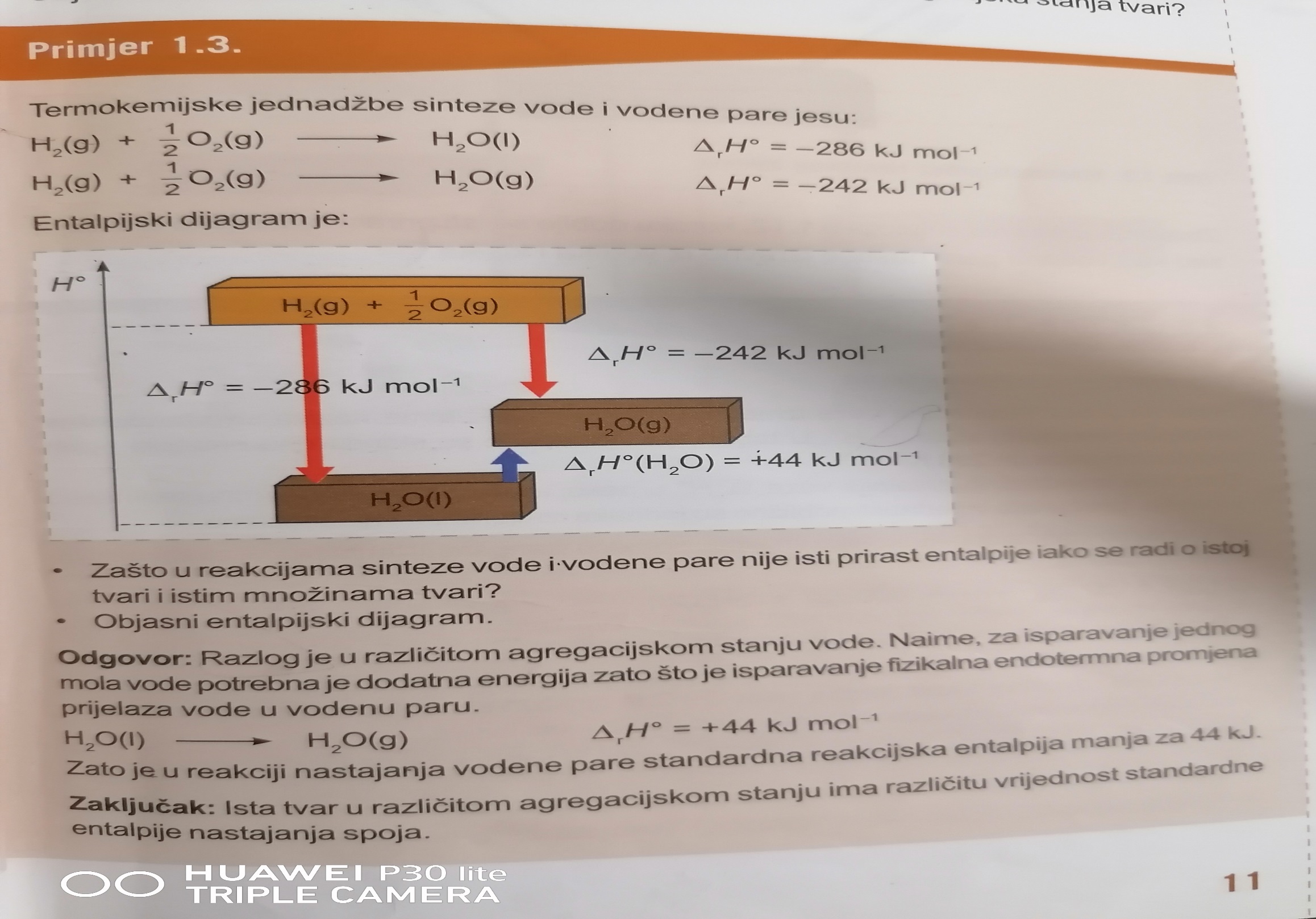 HESSOV ZAKON: UKUPNA REAKCIJSKA ENTALPIJA DOBIVA SE ZBRAJANJEM ENTALPIJA SVIH KORAKA NA KOJE SE REAKCIJA MOŽE RASTAVITI.

Entalpija je funkcija stanja sustava, pa njezin prirast ovisi isključivo o razlici konačnog stanja entalpije produkata i entalpije reaktanata.
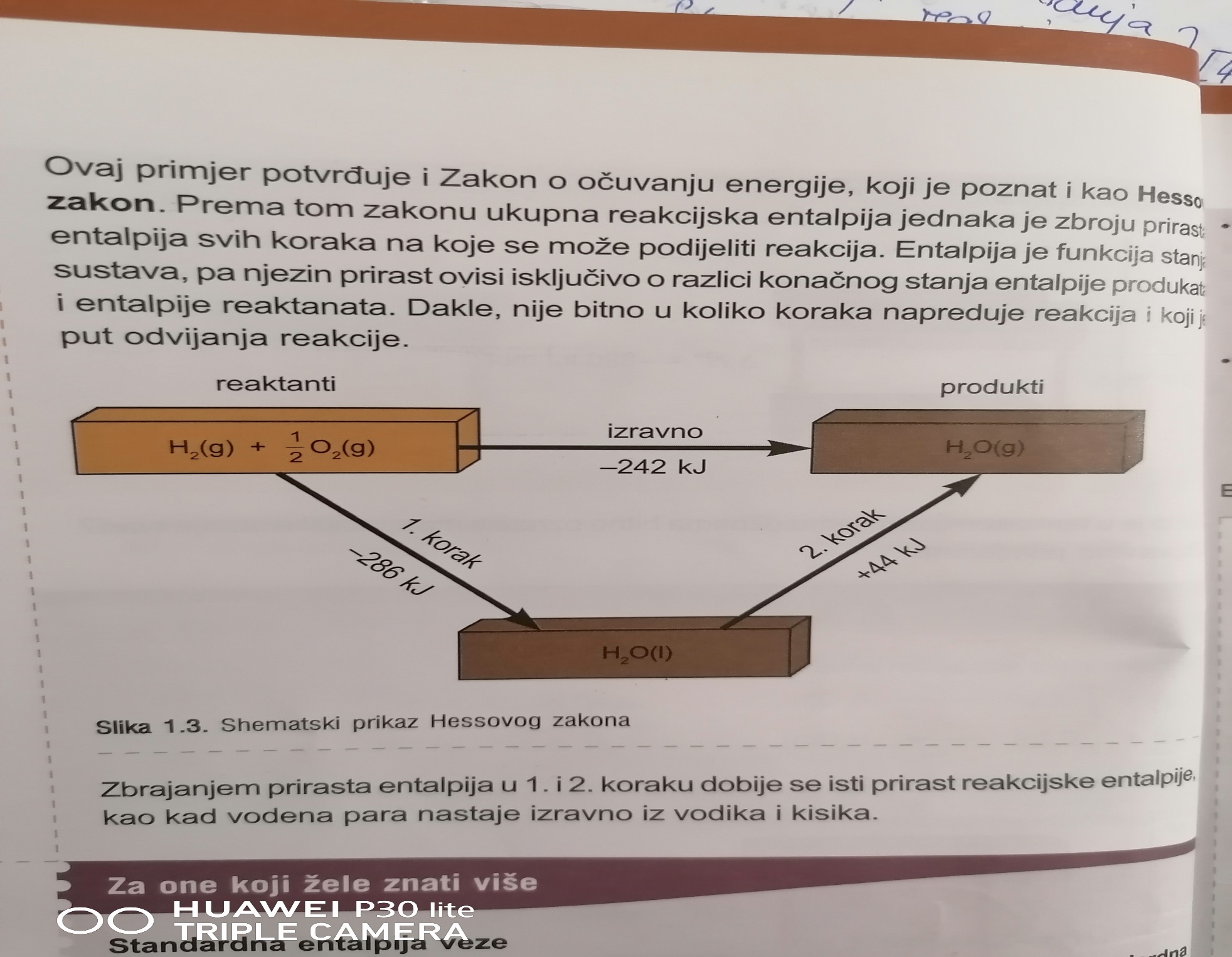 https://edutorij.e-skole.hr/share/proxy/alfresco-noauth/edutorij/api/proxy-guest/15cf791a-4c97-4f29-84d9-17c1b47ceccc/kemija-2/m01/j03/index.html

Riješiti primjer 1.; primjer 2.; i primjer 3. sa edutorija.
Nakon toga malo pročitati sve sa ove stranice, na taj način utvrditi naučeno.
Domaći rad:
1. U reakciji 1 mola magnezija s kisikom, pri nastajanju magnezijevog oksida, oslobodi se toplina od 602kJ. 
 a) Napiši termokemijsku jednadžbu
 b) Nacrtaj entalpijski dijagram. 

2. Navedene su termokemijske jednadžbe :
N2(g) + 2O2(g)  2NO2(g)    ΔrH ̊ = 33,2 kJ/mol
N2(g) + 2O2(g)  2N2O4(g)    ΔrH ̊ = 9,2 kJ/mol
Izračunaj standradnu reakcijsku entalpiju za reakciju:
2NO2(g )  2N2O4(g)